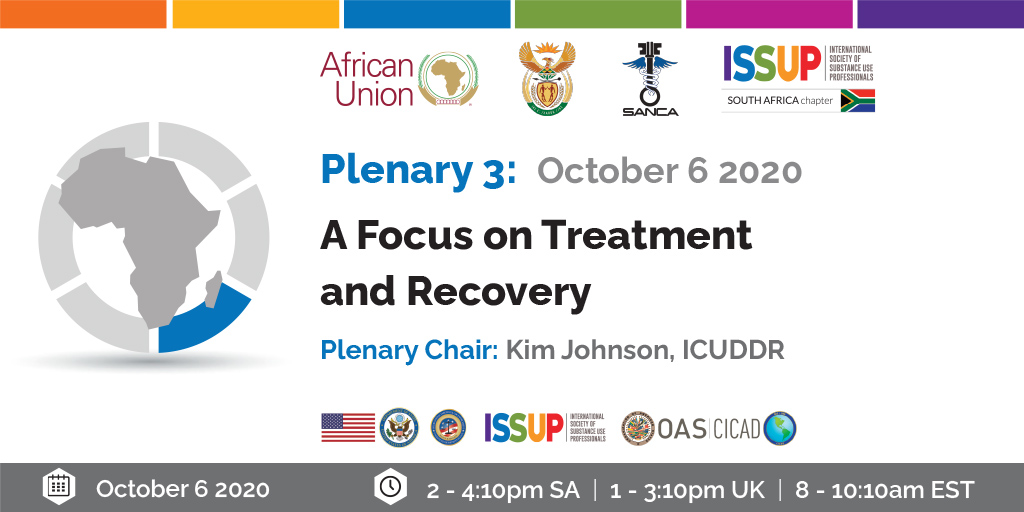 Professionalizing the Workforce to Address Addiction Worldwide
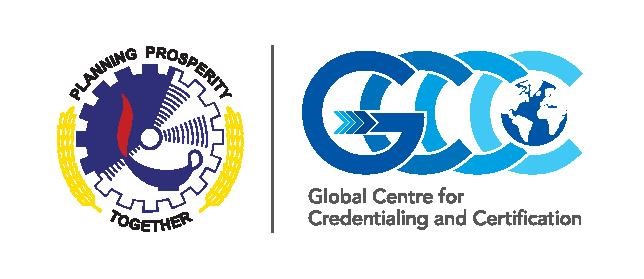 Becky Vaughn, Director
[Speaker Notes: Here’s How I picture you]
Thank you for what you do!
Fearless and ready to take on the challenge
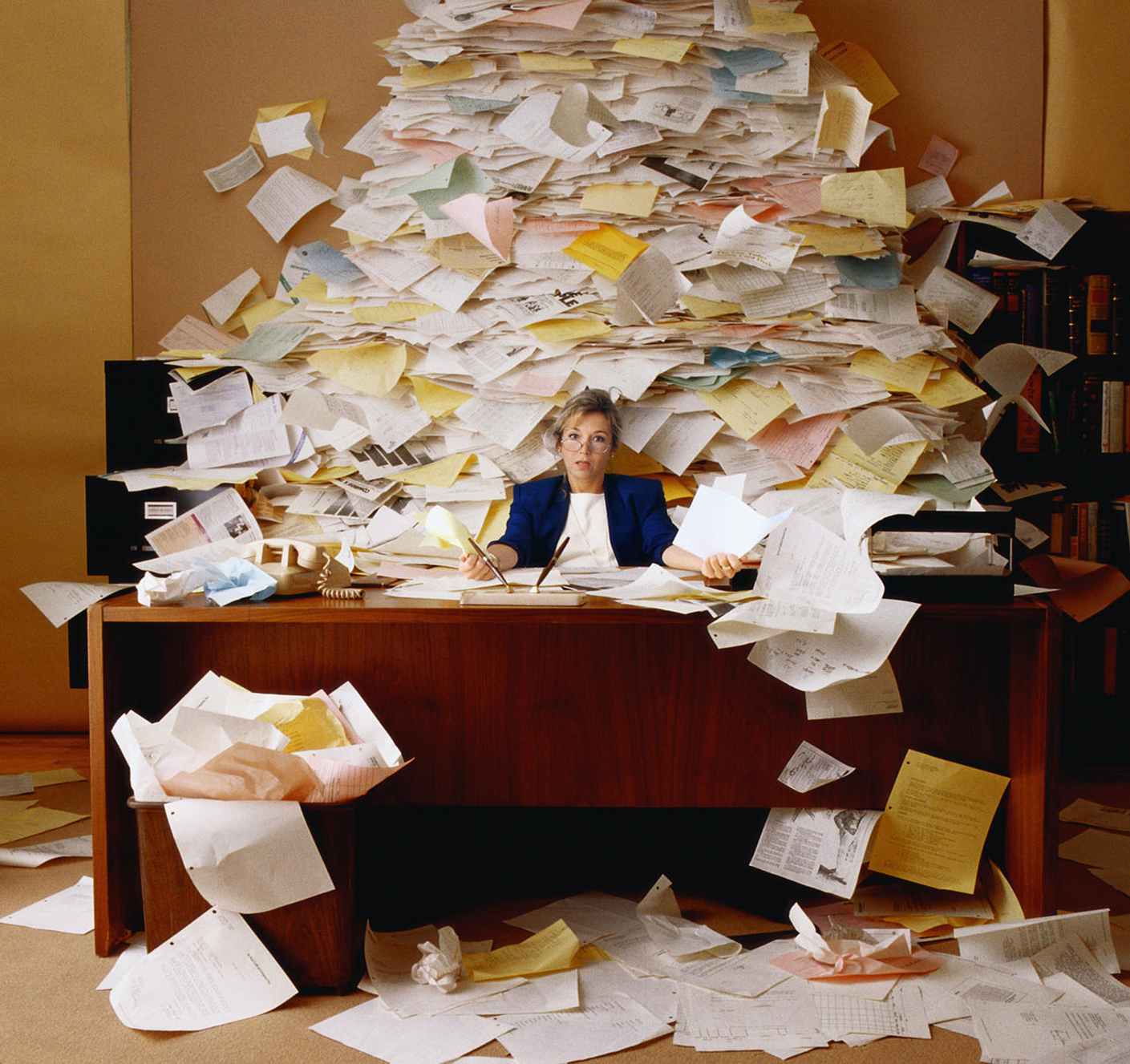 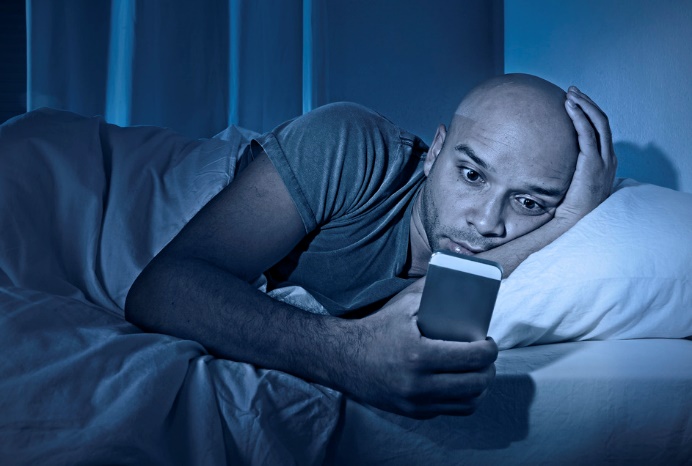 5
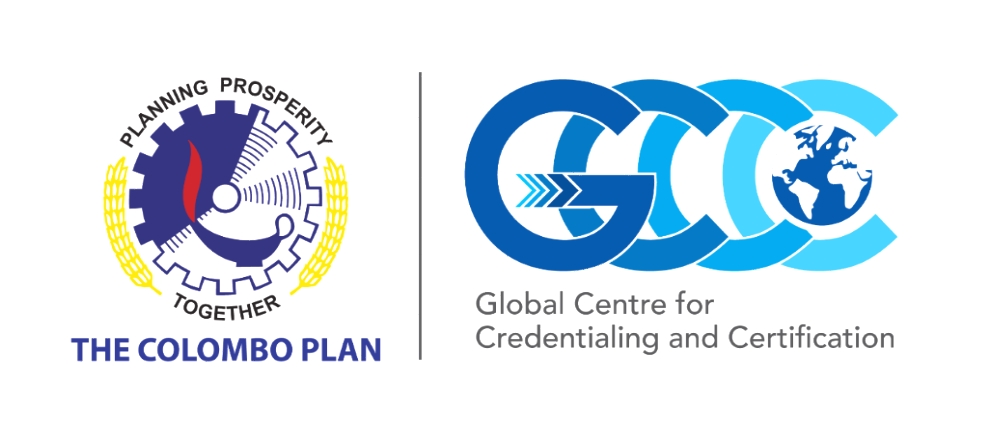 envisions a world where everyone has access to quality services that promote health and well-being of individuals, families, and communities.
[Speaker Notes: So we have a vision]
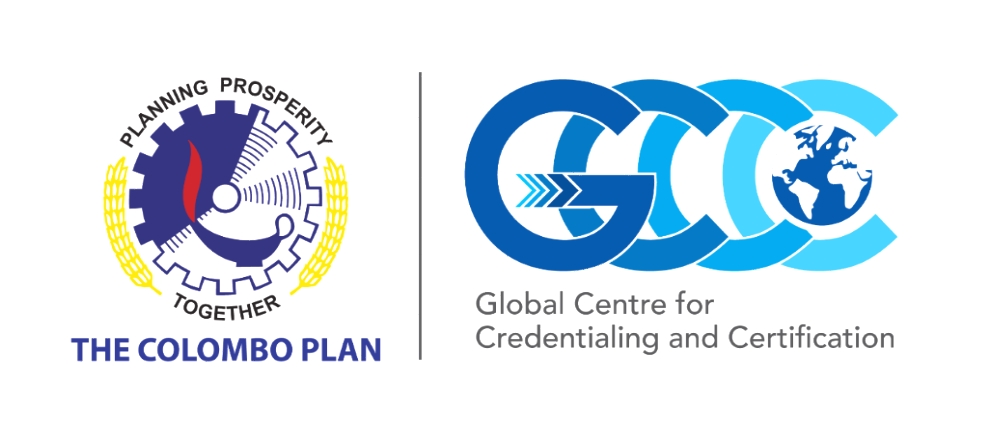 provides experience verification and appropriate exams to ensure that governments and other employers are hiring and utilizing the most qualified professionals
 to improve the likelihood of positive outcomes for individuals, families, and communities.
[Speaker Notes: That drives our mission]
Primary Care
Housing
[Speaker Notes: So why am I here?]
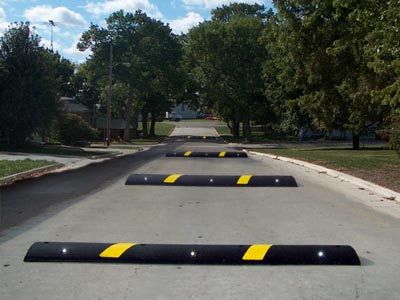 [Speaker Notes: Despite knowing all of this]
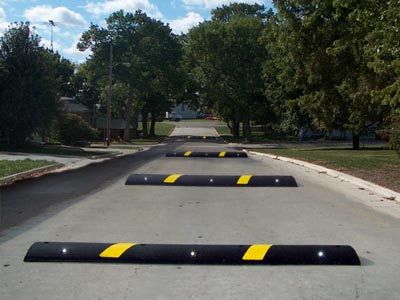 Stigma
Cost of services
Lack of services
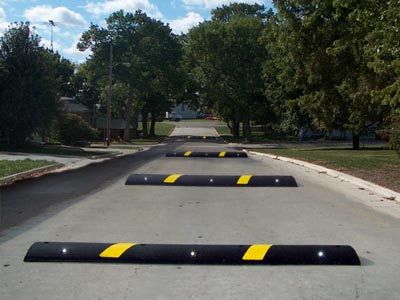 Stigma
Cost of services
Lack of services
Workforce shortage
Passion
Practice
Education
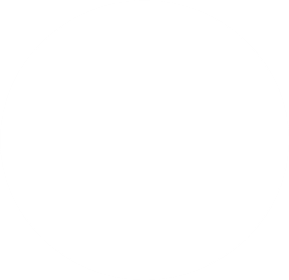 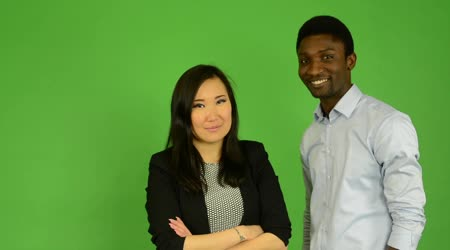 Exam
Practice
[Speaker Notes: Professional process]
URC
UTC
UPC
Women’s Intervention for Substance Exposure (WISE)
Child Intervention for Living Drug-Free (CHILD)
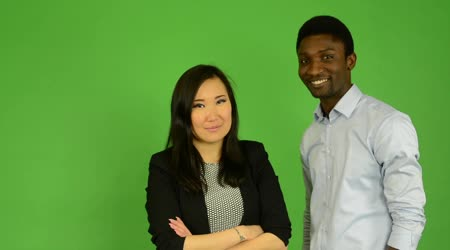 [Speaker Notes: Professional process]
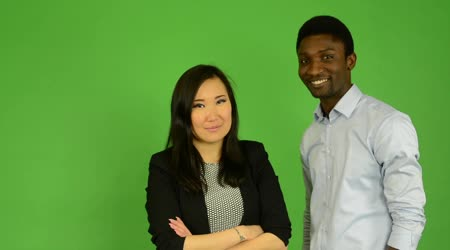 [Speaker Notes: Professional process]
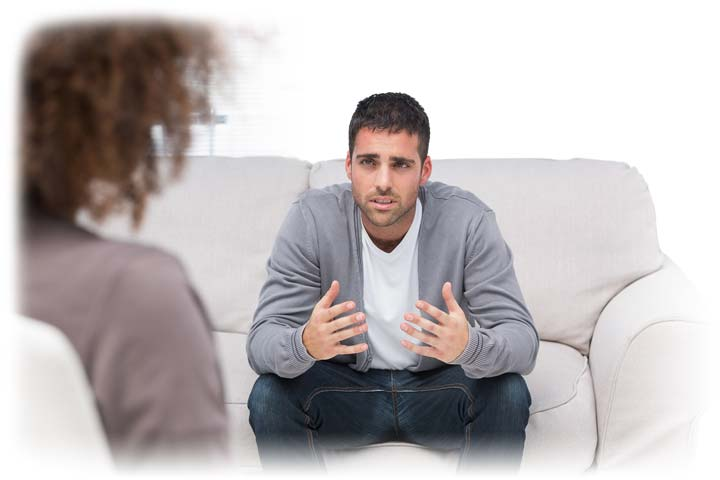 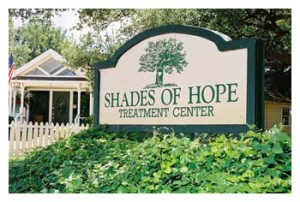 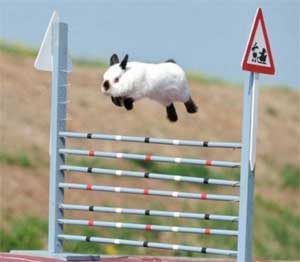 Setting the Bar
[Speaker Notes: Setting the Bar:  Defining and Operationalizing Provider Certification Criteria]
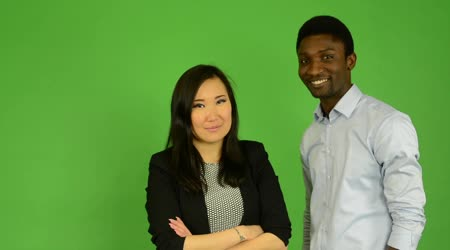 [Speaker Notes: Professional process]
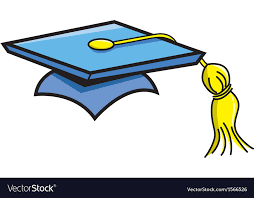 69%
64
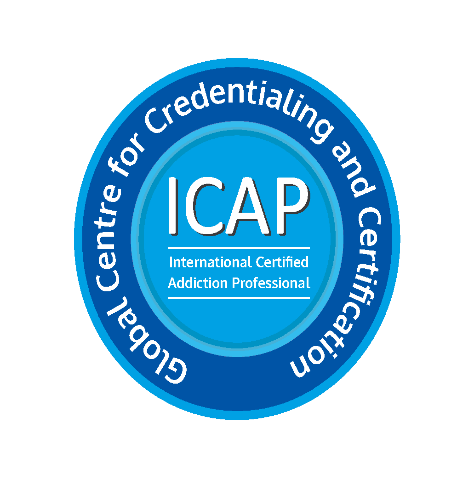 [Speaker Notes: Professional process]
Passion
Practice
Education
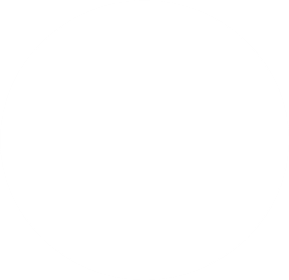 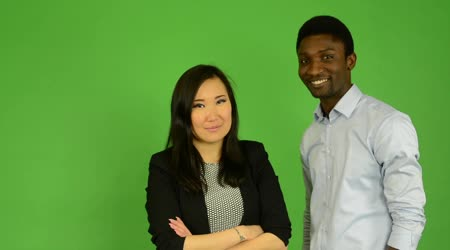 Renew
Practice
[Speaker Notes: Professional process]
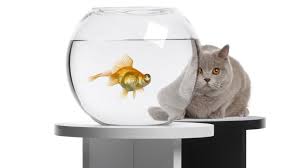 Supervision
[Speaker Notes: Oversight:  Quality and Data Reporting]
Workforce Development
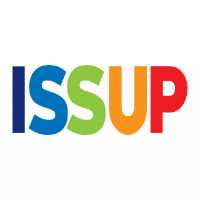 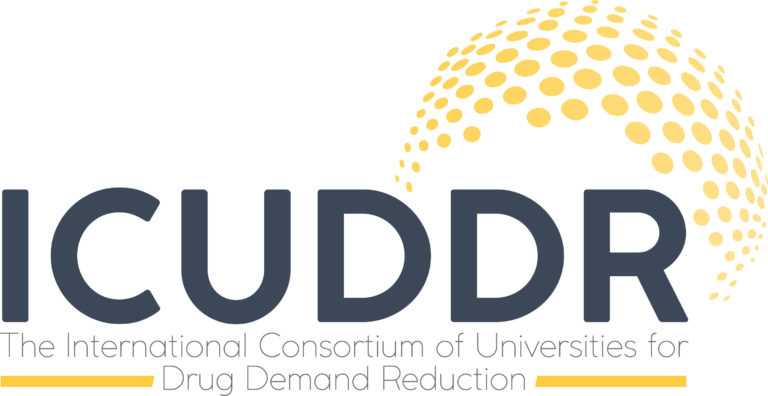 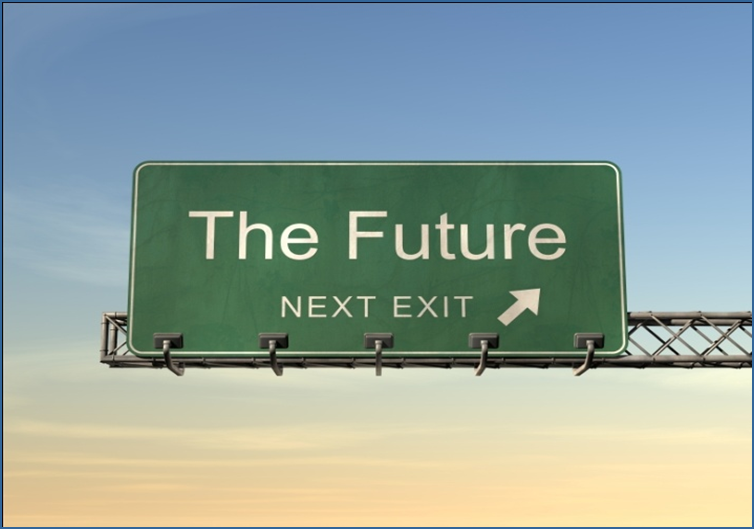 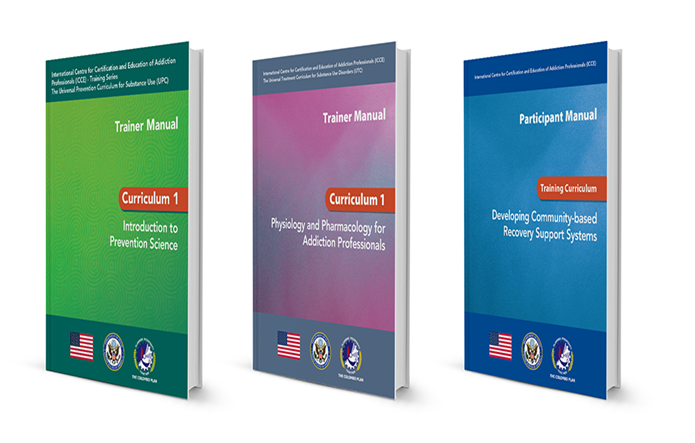 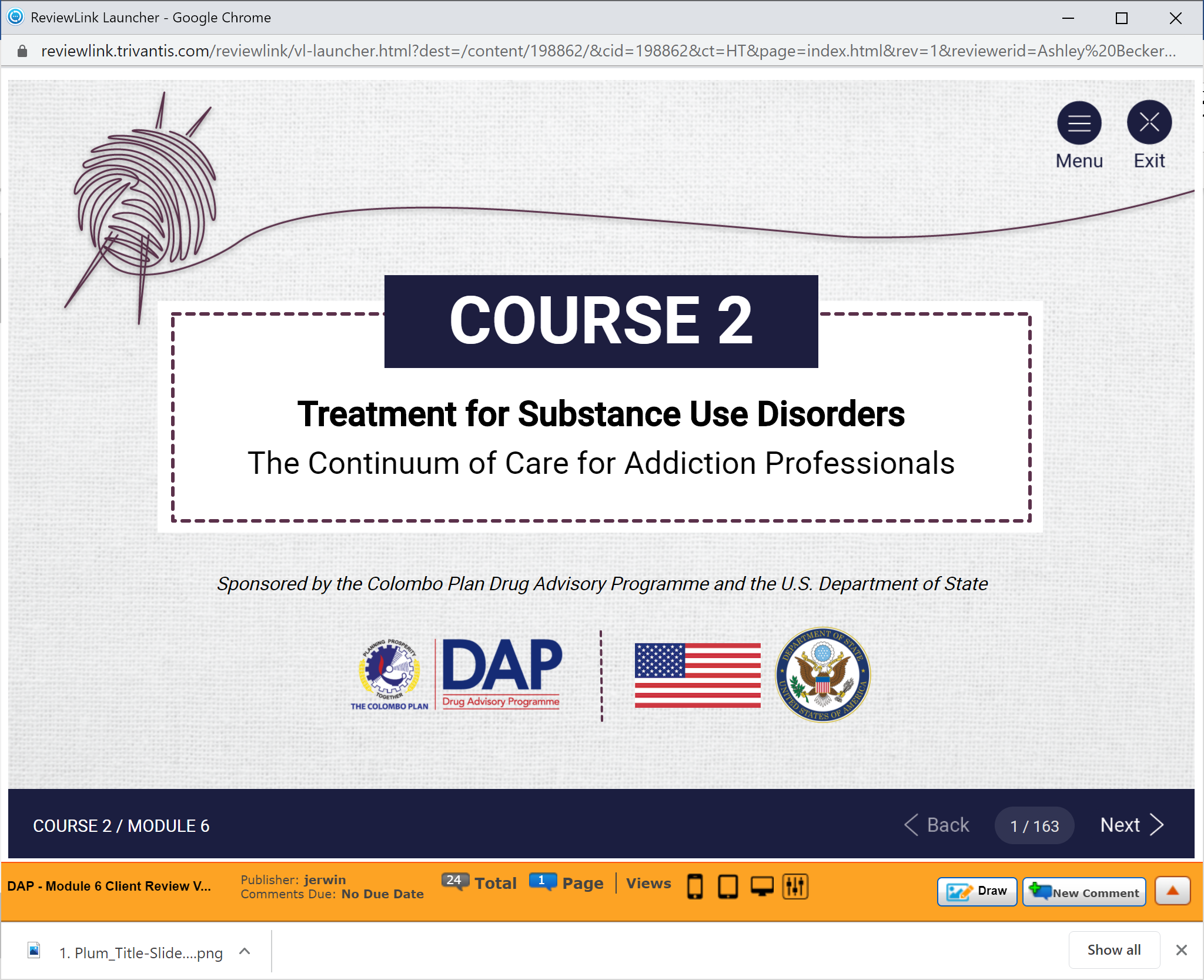 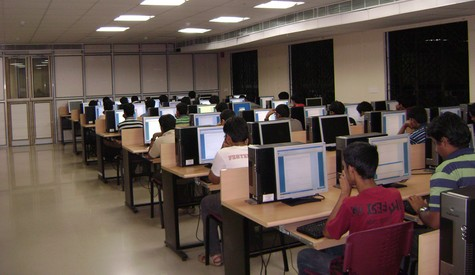 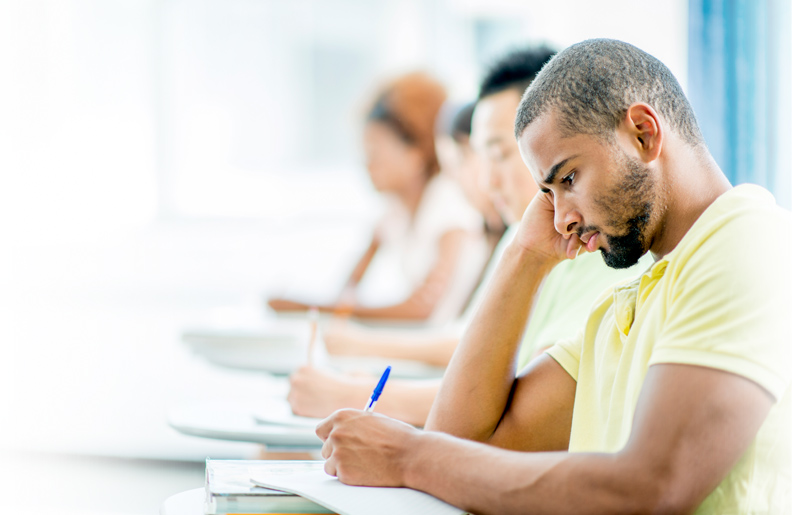 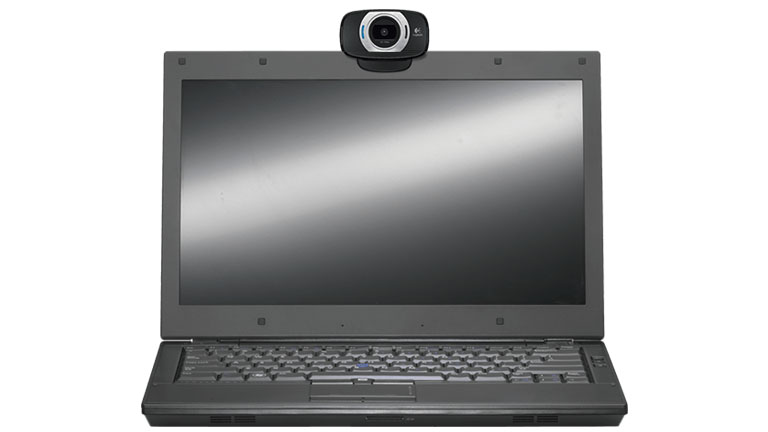 Remote Monitoring
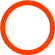 Exams
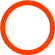 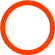 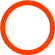 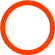 [Speaker Notes: We are working on a draft calendar for 1 date for each active country for 2020.  We will have it ready to share by the end of July for your feedback.]
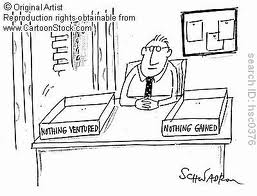 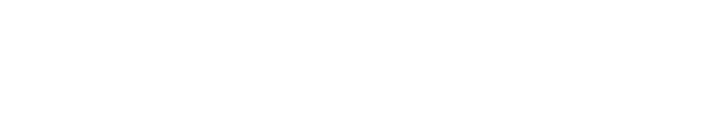 TO DO:
1.
2.
3.
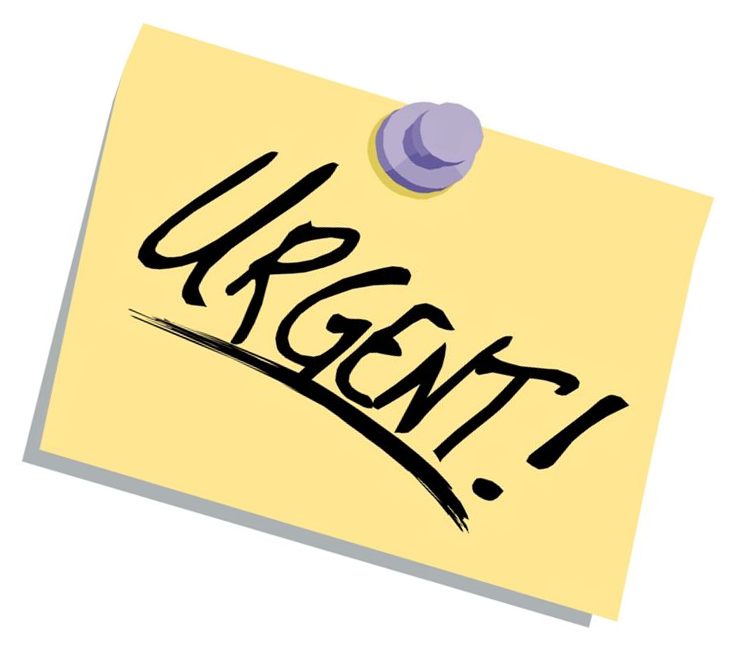 Educate/Train
Push for certification
Join ISSUP/ICUDDR
But there’s still plenty to do…
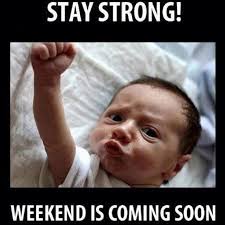 STAY STRONG!
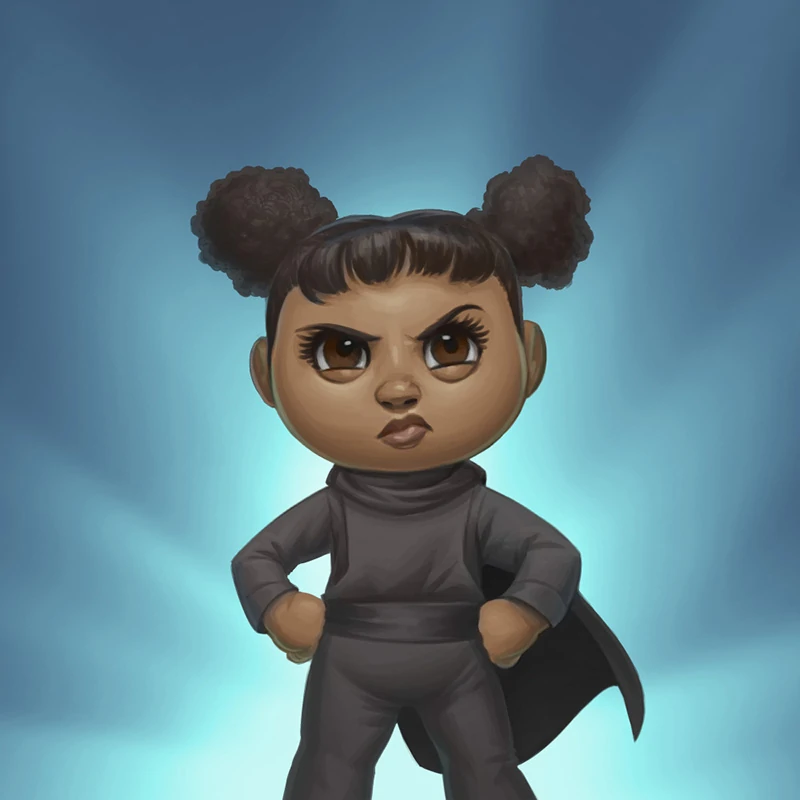 Becky.Vaughn@
Colombo-Plan.org